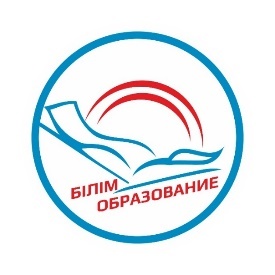 СОШ им. Мухтара Ауэзова города Павлодара
РЕКОМЕНДАЦИИ
по организации  дистанционного обучения
Павлодар
2022
УСЛОВИЯ ОРГАНИЗАЦИИ ДИСТАНЦИОННОГО ОБУЧЕНИЯ
Обучение с использованием дистанционных технологий (дистанционное обучение)
Наличие цифровых
образовательных ресурсов
ТВ-уроки
ТЕХНИЧЕСКОЕ ОБЕСПЕЧЕНИЕ ИСПОЛЬЗОВАНИЯ ДИСТАНЦИОННЫХ  ОБРАЗОВАТЕЛЬНЫХ ТЕХНОЛОГИЙ
Учебный процесс с использованием дистанционных образовательных
технологий обеспечивается следующими техническими средствами:
компьютер/ноутбук/планшет/телефон
с воспроизведения звука и видео возможностью
программное	обеспечение для доступа к локальным и удаленным серверам с учебной  информацией и рабочими материалами
локальная сеть с выходом в Интернет (канал  подключения к сети Интернет)
МОДЕЛИ ОРГАНИЗАЦИИ ДИСТАНЦИОННОГО ОБУЧЕНИЯ
ЦИФРОВЫЕ ОБРАЗОВАТЕЛЬНЫЕ РЕСУРСЫ
ДЛЯ ВСЕХ:
«Coursera» — проект в сфере массового онлайн-образования. Стоит отметить, что компания обратилась в Министерство образования и науки РК с предложением открыть бесплатный доступ к информации.https://www.coursera.org/
Академия Хана — некоммерческая образовательная организация. Для школьников также открыт бесплатный доступ к ресурсу.https://ru.khanacademy.org/
ДЛЯ ШКОЛЬНИКОВ:
«Bilim media Group». Огромная база с образовательным контентом, в которой более 40 тыс. материалов. Казахстанской компанией все ресурсы открыты бесплатно.https://bilimland.kz
«Daryn Online». Молодые ребята с хорошим образовательным ресурсом обнулили свои тарифы. Весь контент соответствует ГОСО.https://daryn.online
Платформа Opiq. Интерактивный ресурс содержит школьные учебники. Большая часть учебников издательства «Алматыкітап баспасы». Ожидаем, что к данному эстонскому проекту подключатся и другие издательства.www.opiq.kz
Виртуальный тренажер для подготовки к ЕНТ iTest.www.itest.kz
Образовательной портал для школьников и студентов.https://100ballov.kz/
NIS Play http://play.nis.edu.kz/application/registration
Академия STEM. Стоит отметить, что казахстанские ребята хорошо справляются с популяризацией STEM образования.https://stem-academia.com/en/main-page/
Программа начальной школы iMektep.www.imektep.kz
Платформа для изучения STEM.http://makeathon.kazneuro.kz/
Электронный журнал и дневник kundelik.kz
Streaming, Платформы: 
Bilimland.kz, sabak.kz, aitube.kz, youtube.com и приложения Zoom, Skype, Moodle, Opiq.kz
Aitube.kz будут размещены разработанные видеоуроки, транслируемые на республиканских телеканалах.
Сайты школ, социальные сети: 
Facebook, Instagram и др
Личный сайт (блог) учителя
Ресурсы социальных сетей и  мобильных мессенджеров
ПОРЯДОК ОРГАНИЗАЦИИ ПРОЦЕССА ОБУЧЕНИЯ В ОРГАНИЗАЦИЯХ СРЕДНЕГО ОБРАЗОВАНИЯ
В организации среднего образования строго соблюдаются меры по обеспечению санитарно-эпидемиологического благополучия обучающихся, педагогов и других сотрудников, о принятых мерах незамедлительно информируется вышестоящий орган управления.
Процесс обучения с использованием дистанционных технологий осуществляется в соответствии с ГОСО, Типовыми учебными планами и программами с утвержденным расписанием уроков. При необходимости в расписание уроков вносятся коррективы для обеспечения гибкой формы обучения.
Все участники процесса обучения имеют  доступ к  ТВ-урокам и электронным платформам с учебным контентом.
Организацию  процесса обучения с использованием дистанционных технологий и информационно-разъснительную работу с  педагогами, сотрудниками, родителями (законными представителями детей) координирует руководитель организации среднего образования.
В организациях образования руководителем обеспечивается инструктаж всех участников процесса обучения по вопросам: 
- ответственности каждого за сохранение здоровья, о мерах предосторожности; 
- организации индивидуальной и (или) групповой работы с обучающимися с применением информационно-коммуникационных технологий;
- индивидуального консультирования родителей при необходимости.
АЛГОРИТМЫ ДЕЙСТВИЯ ПРИ ОРГАНИЗАЦИИ ДИСТАНЦИОННОГО ОБУЧЕНИЯ
КЛАССНЫЙ РУКОВОДИТЕЛЬ
Ежедневный мониторинг фактически обучающихся дистанционно и учет заболевших
Мониторинг готовности к обучению в дистанционном формате обучающихся: наличие компьютера-ноутбука-  планшета-телефона с выходом в интернет;
Контроль взаимодействия всех учащихся класса с учителями-предметниками, владеть информацией о  текущей ситуации, предоставление учителям-предметникам, педагогу-психологу списки своего класса с контактными данными обучающихся (номер домашнего, сотового телефона, электронная почта);
Использование чатов, форумов обучающихся и их родителей в системах электронных журналов и дневников kundelik.kz, bilimal.kz, mektep.edu.kz, а также Whatsapp, Telegram и др.;
Информирование родителей (законных представителей) о процессе обучения с использованием дистанционных технологий, об изменениях в расписании, о предоставлении обратной связи обучающимся, о ходе обучения и учебных результатах, о необходимости создания условий для самостоятельной работы обучающихся; о возможности организации продуктивного досуга детей с использованием цифровых просветительских ресурсов
Информирование администрации школы о проводимой работе;
Ежедневная связь с обучающимися и родителями класса. Продумать тематику  этого общения для мотивации учеников, поддержки и формирования учебной самостоятельности
АЛГОРИТМЫ ДЕЙСТВИЯ ПРИ ОРГАНИЗАЦИИ ДИСТАНЦИОННОГО ОБУЧЕНИЯ
УЧИТЕЛЬ-ПРЕДМЕТНИК
Определить подходящие ресурсы и приложения для дистанционной формы обучения по своему предмету.
Определить совместно с другими учителями, работающими в этой же параллели, об единообразии
используемых цифровых ресурсов и инструментов

Сформировать список и краткое описание цифровых ресурсов и инструментов для обучающихся каждой
параллели, утвержденный и согласованный администрацией школы

Организация допустимого объёма домашних заданий в дистанционной форме обучения, разработка форматов домашних заданий в виде творческих и проектных работ

Определить формат и регулярность информирования родителей об обучении детей в дистанционной форме.
Составить памятку информирования, довести до сведения родителей

Рассмотреть возможность записи урока на цифровой носитель. Для формирования и накопления банка
видео уроков для дальнейшего его использования в образовательном процессе
ДЕЯТЕЛЬНОСТЬ УЧАСТНИКОВ УЧЕБНО-ВОСПИТАТЕЛЬНОГО ПРОЦЕССА ОРГАНИЗАЦИЙ СРЕДНЕГО ОБРАЗОВАНИЯ
ПЕДАГОГИ, НЕ ЗАДЕЙСТВОВАННЫЕ В ДИСТАНЦИОННОМ УЧЕБНОМ ПРОЦЕССЕ
Учебные предметы, по которым оценивание проводится как «зачет/незачет» не вошли в перечень предметов, транслируемых на телевидении (Физическая культура, Самопознание, Художественный труд, Музыка, Начальная военная и технологическая подготовка, Основы предпринимательства и бизнеса, Графика и проектирование);
Учитель физической культуры, начальной военной и технологической подготовки - разрабатывает комплекс физических и строевых упражнений для выполнения обучающимися дома;
Учитель художественного труда, графики и проектирования – разрабатывает инструкции по изготовлению поделок, макетов и др;
Учитель самопознания, основ предпринимательства и бизнеса – предоставляет рекомендации по проектной деятельности;
Учитель музыки – предоставляет перечень музыкальных произведений, которые необходимо прослушать;
- участвуют в организации и проведении воспитательных мероприятий в режиме онлайн;
- оказывают методическую помощь в организации и проведении онлайн-уроков и мероприятий;
- информирует администрацию о проведенной работе и ее результатах.
УЧИТЕЛЬ-ПРЕДМЕТНИК И ОБУЧАЮЩИЙСЯ, ИМЕЮЩИЕ ДОСТУП К ИНТЕРНЕТУ И ИСПОЛЬЗУЮЩИЕ ДИСТАНЦИОННЫЕ ТЕХНОЛОГИИ ОБУЧЕНИЯ:
- корректирует календарно-тематические  планы в электронных журналах и дневниках;
- своевременно осуществляет корректировку поурочного планирования и структуризацию учебных материалов с применением ссылок на веб-сайты, электронные библиотеки и другие; 
- согласовывает с заместителем руководителя по учебно-воспитательной работе проводимые виды работ; 
- применяет оптимальные и разнообразные виды работ (видеоуроки, самостоятельная работа, онлайн-курсы, чат-занятия, веб-занятия, телеконференции и форумы и др.), доступные информационно-коммуникационные технологии (скайп, телеуроки, электронная почта, WhatsApp и Telegram чаты, Zoom, Moodle, и другие);
- своевременно доводит информацию о применяемых видах работ до сведения обучающихся, их родителей (законных представителей), используя электронные журналы и дневники; 
- проводит урок в соответствии с утвержденным графиком обучения, осуществляет контроль за самостоятельной работой обучающегося, предоставляет обратную связь;
-  предоставляет домашнее задание согласно нормам объема домашнего задания, осуществляет сбор выполненных заданий к уроку любым доступным для учителя и ученика способом (электронные журналы и дневники, месенджеры, облачные технологии и др.)
- заполняет своевременно на платформе электронного журнала следующие разделы: 
а) домашнее задание после каждого ТВ-урока/Вебинара (задания из учебников и ссылки на ресурсы); 
б) прикрепление файлов с рекомендациями по выполнению заданий;
в) обратная связь по выполнению домашнего задания, комментарии к уроку
г) заполнение результатов суммативных работ
д) выставление пропуска урока в случае отсутствия обучающегося на видео конференции либо не выполнившего задание в установленные сроки на платформе электронного журнала
- проводит индивидуальные консультации для обучающихся, в том числе для детей с особыми образовательными потребностями;
- информирует администрацию о проведенной работе и ее результатах.
УЧИТЕЛЬ-ПРЕДМЕТНИК И ОБУЧАЮЩИЙСЯ, НЕ ИМЕЮЩИЙ ДОСТУП К ИНТЕРНЕТУ И ИСПОЛЬЗУЮЩИЙ ТВ-УРОКИ:
- корректирует календарно-тематические  планы в электронных журналах;
- своевременно осуществляет корректировку поурочного планирования и структуризацию учебных материалов на основе ТВ-уроков и УМК; 
- согласовывает с заместителем руководителя по учебно-воспитательной работе проводимые виды работ; 
- применяет оптимальные и разнообразные виды работ (самостоятельная работа с учебником и УМК), доступные информационно-коммуникационные технологии (телеуроки, WhatsApp чаты, мобильную и стационарную телефонную связь);
- своевременно доводит информацию о применяемых видах работ до сведения обучающихся, их родителей (законных представителей), используя электронные журналы и дневники, WhatsApp чаты, мобильную и стационарную телефонную связь и др. 
- проводит урок в соответствии с утвержденным графиком обучения, осуществляет контроль за самостоятельной работой обучающегося, предоставляет обратную связь (через электронные журналы и дневники, WhatsApp чаты, мобильную и стационарную телефонную связь или через педагогов, определённых администрацией);
-  предоставляет домашнее задание согласно нормам объема домашнего задания (через электронные журналы и дневники, WhatsAppчаты, мобильную и стационарную телефонную связь или через педагогов, определённых администрацией);
- осуществляет сбор выполненных заданий к уроку любым доступным для учителя и ученика способом (через электронные журналы и дневники, WhatsAppчаты, мобильную и стационарную телефонную связь или через педагогов, определённых администрацией);
- заполняет своевременно на платформе электронных журналов и дневников следующие разделы: 
а) домашнее задание после каждого ТВ-урока/Вебинара (задания из учебников и ссылки на ресурсы); 
б) прикрепление файлов с рекомендациями по выполнению заданий;
в) обратная связь по выполнению домашнего задания, комментарии;
г) выставление результатов суммативных работ; 
д) при не выполнении задания к уроку в установленные учителем сроки в электронный журнал пишется соответствующий комментарий.
- проводит индивидуальные консультации для обучающихся, в том числе для детей с особыми образовательными потребностями (через WhatsApp чаты, мобильную и стационарную телефонную связь);
- информирует администрацию о проведенной работе и ее результатах.
ОБУЧАЮЩИЙСЯ:
знакомится с расписанием, темами, содержанием онлайн-уроков через доступные средства связи;
обязан ежедневно просматривать трансляцию ТВ-уроков согласно расписания, а также все доступные электронные платформы, указанные учителем-предметником;
ежедневно самостоятельно выполняет задания, в том числе через доступные средства связи, которые установлены организацией среднего образования;
находится на ежедневной связи с классным руководителем и учителями-предметниками;
выполняет работу над ошибками после комментария учителя-предметника; 
ежедневно заходит в личный кабинет в электронном дневнике, в электронную почту и другие системы и технологии связи для получения учебного материала для самостоятельного изучения;
ежедневно представляет выполненные  задания   в соответствии с требованиями педагогов, отправив сканирование (или фото) выполненных заданий педагогу через доступные средства связи (электронный дневники, электронная почта, WhatsAppчаты и др.);
соблюдает правила академической честности и принципы самоконтроля при выполнении учебных заданий;
использует дополнительные  электронные образовательные ресурсы
РОДИТЕЛИ (ЗАКОННЫЕ ПРЕДСТАВИТЕЛИ) ОБУЧАЮЩИХСЯ:
создают условия для обучения;
знакомятся с графиком работы, расписанием уроков, процессом организации учебно-воспитательной работы;
осуществляют контроль за выполнением обучающимися домашних заданий;
поддерживают связь с классным руководителем и учителями-предметниками.
ОРГАНИЗАЦИЯ
ПРОДУКТИВНОГО	ДОСУГА
ДЕТЕЙ	С	ИСПОЛЬЗОВАНИЕМ
ЦИФРОВЫХ	ПРОСВЕТИТЕЛЬСКИХ	РЕСУРСОВ	ВИРТУАЛЬНЫХ	МУЗЕЕВ,  ВЫСТАВОК И КИНОТЕАТРОВ
Эрмитаж https://bit.ly/39VHDoI
Государственный Русский музей (Санкт-Петербург) https://bit.ly/2IOQDjq  Проект Гугла Arts and Culture https://artsandculture.google.com/
Амстердамский музей Ван Гога https://bit.ly/2TRdiSQ  Музей истории искусств Вены https://bit.ly/3d08Zfm
Лувр https://bit.ly/2WciGBi, https://www.louvre.fr/en/media-en-ligne
Британский музей, онлайн-коллекция одна из самых масштабных, более 3,5 млн экспонатов  https://www.britishmuseum.org
Британский музей, виртуальные экскурсии по музею и экспозициям на официальном YouTube  канале https://www.youtube.com/user/britishmuseum
Метрополитен-музей, Нью-Йорк https://www.metmuseum.org
онлайн-коллекция музея Гуггенхайм https://www.guggenheim.org/collection-online  музей Сальвадора Дали https://bit.ly/33iHVmX
Смитсоновский музей https://www.si.edu/exhibitions/online
Национальный музей в Кракове https://bit.ly/3d29dT0
Музей изобразительных искусств в Будапеште https://bit.ly/3d08L80